LA REALTÀ NEL TEMPO
UNA NUOVA ESPERIENZA DI DESCRIZIONE
ASPETTI DEL REALE
UN VIAGGIO NEL TEMPO …
POSSIBILITÀ INFINITE…
OGGETTI, PERSONE, AMBIENTI non rimangono sempre uguali a sé stessi
la DESCRIZIONE può contenere e diverse condizioni di un soggetto nel TEMPO
DIVERSI MODI DI ESSERE …
Guardare a una cosa come a uno spettacolo … così scriveva MARCEL PROUST, lo scrittore a cui guardare per il suo rapporto con il TEMPO
L’ atteggiamento è proprio quello suggerito da PROUST: posare lo sguardo sulla molteplicità degli aspetti della realtà nelle loro sfumature più significative
COME FARE …
la TABELLA delle possibili condizioni del soggetto da descrivere
gli ELEMENTI con le variabili più interessanti
i possibili PUNTI DI VISTA da cui osservare il reale
IL PERCORSO
Individuare il PUNTO di PARTENZA e di ARRIVO
 dall’alto al basso e viceversa
 dal vicino al lontano e viceversa
 altro …
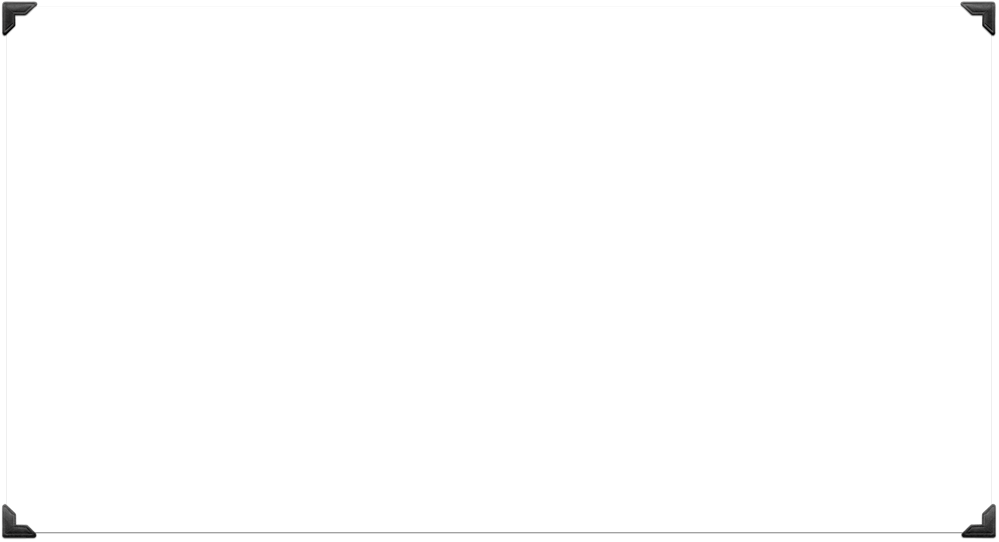 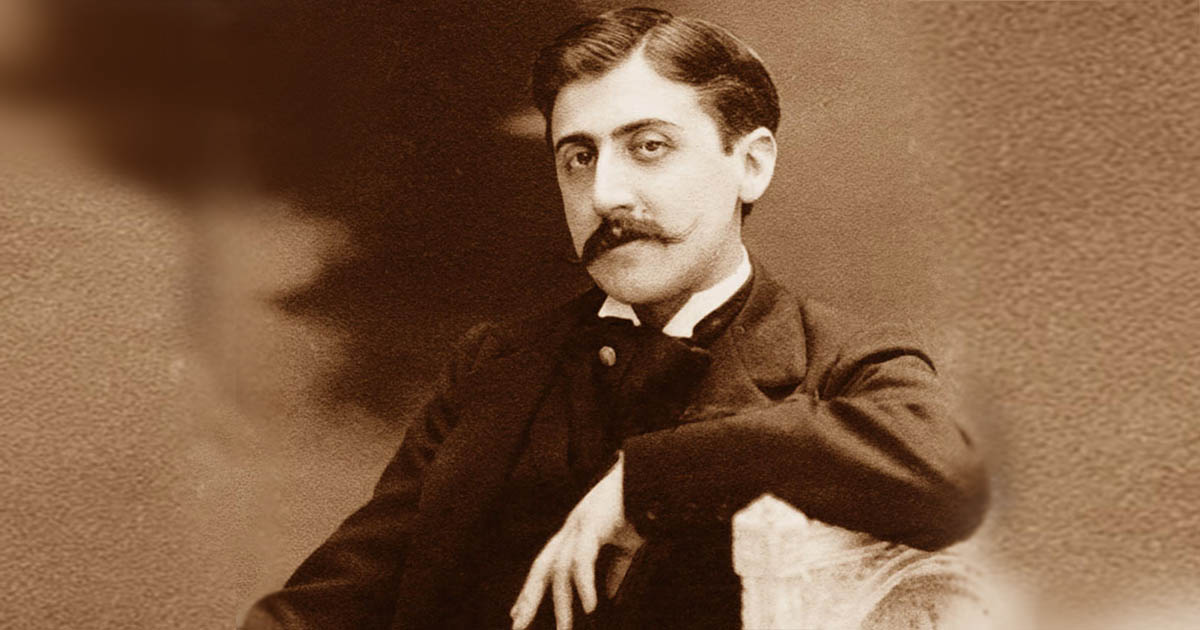 IL TEMPO E LA REALTÀ
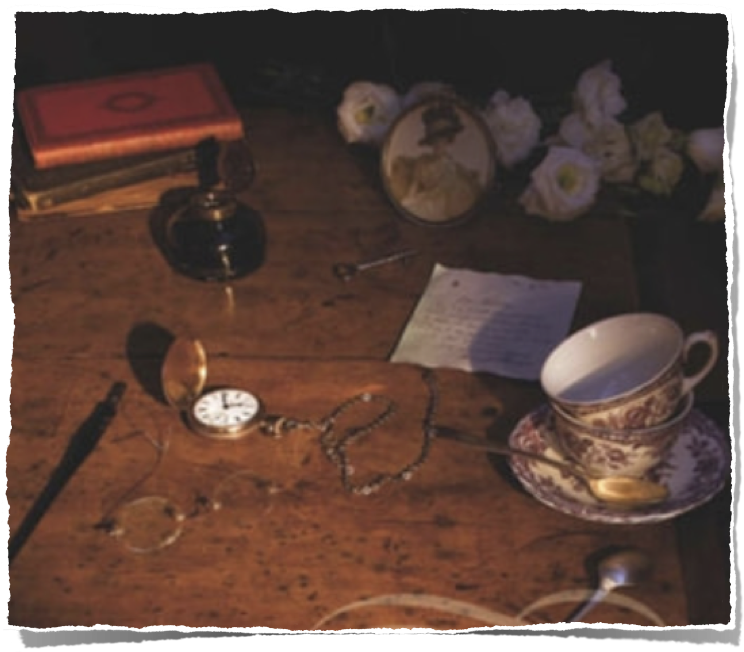 MARCEL PROUST
MARCEL PROUST
Uno tra i maggiori scrittori del NOVECENTO
Fondamentale è la sua concezione del TEMPO che diventa SPAZIO
Il PRESENTE non è un PUNTO, ma una LINEA che assume in sé anche il PASSATO
Lo SPAZIO va guardato in tutte le sue dimensioni, anche la quarta: il TEMPO
La REALTÀ è RELAZIONE
IL CAMPANILE DI COMBRAY
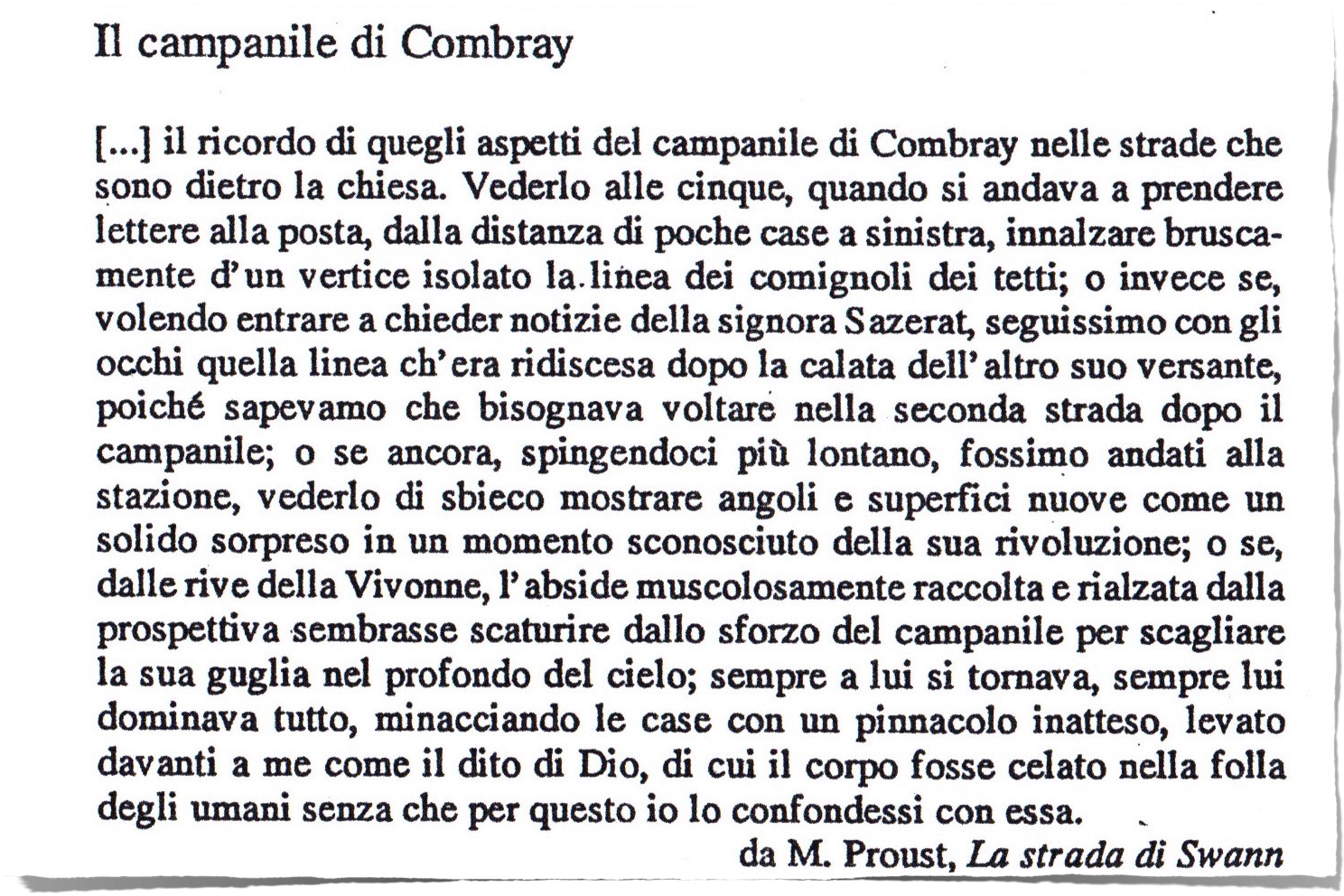 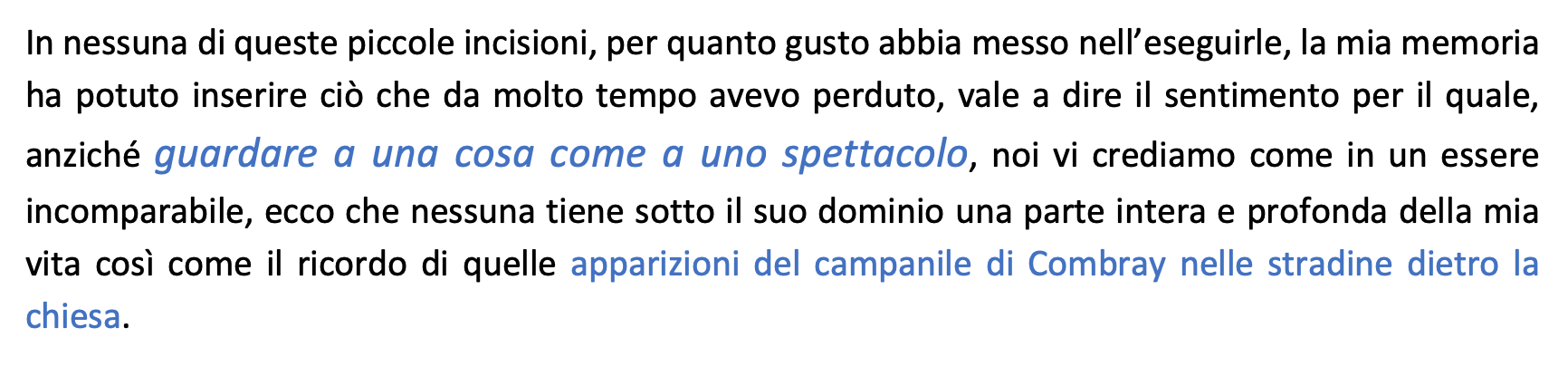 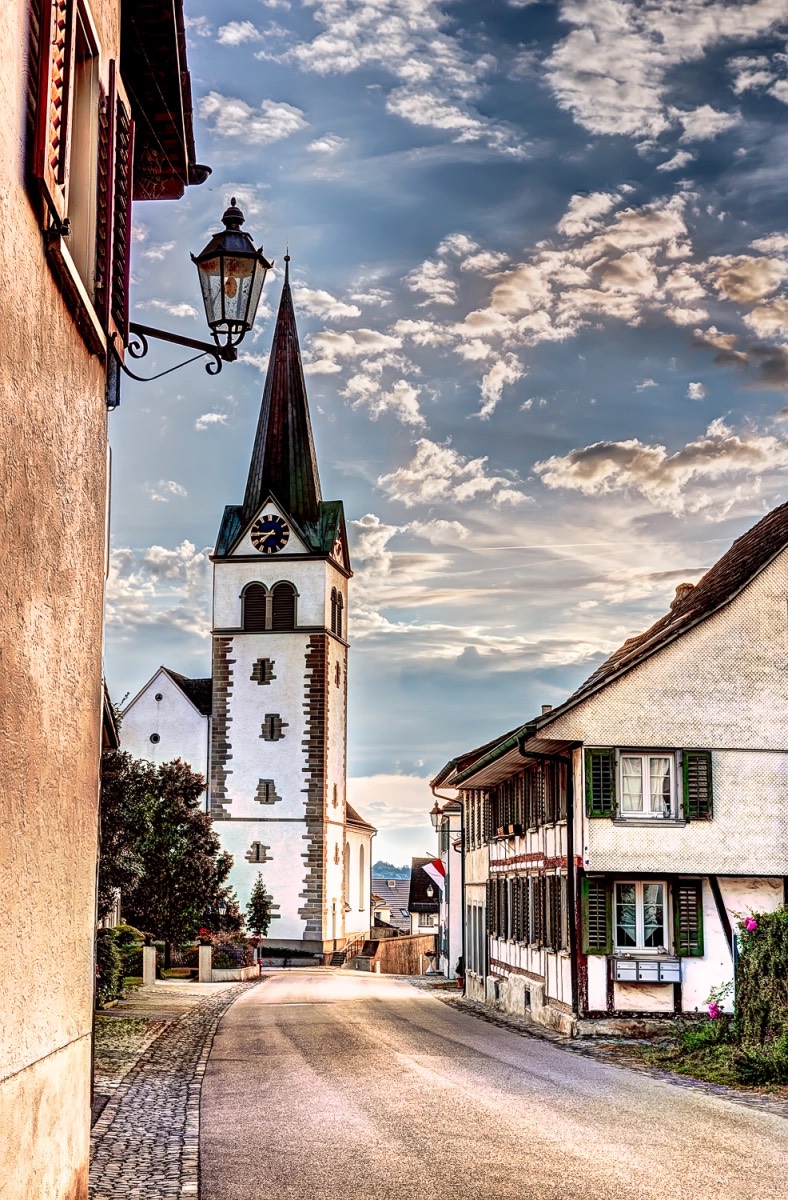 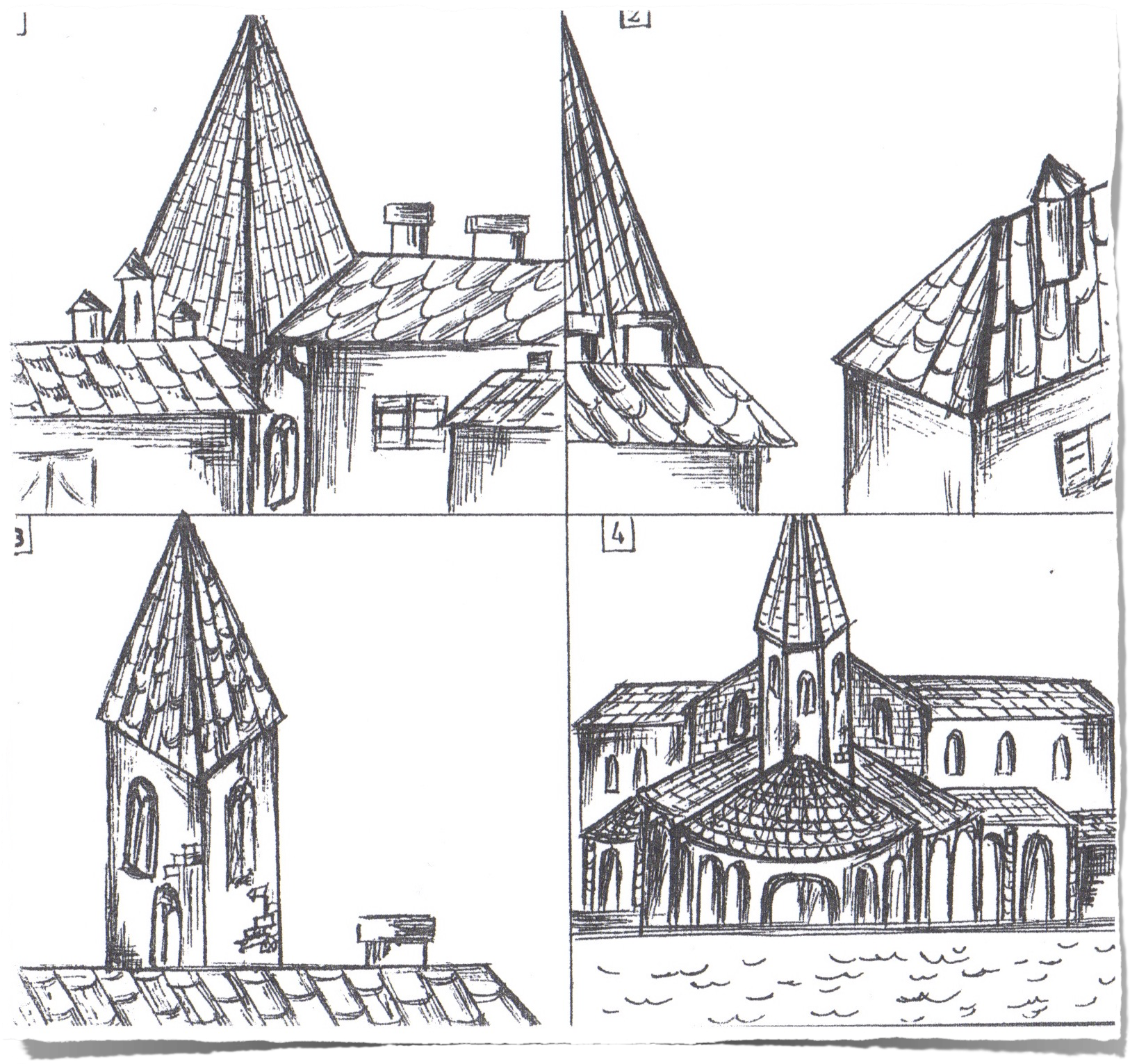 1. alle cinque, alla posta
2. dalla signora Sazerat
3. dalla stazione
4. dalle rive della Vivonne
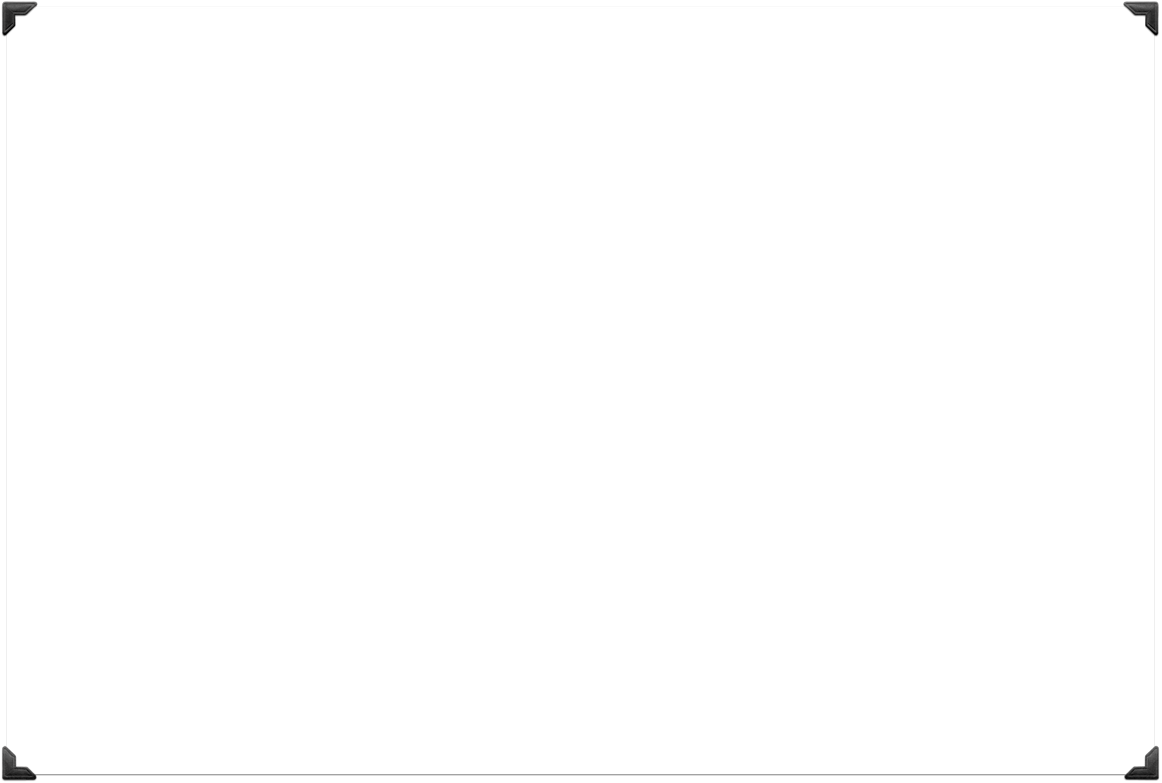 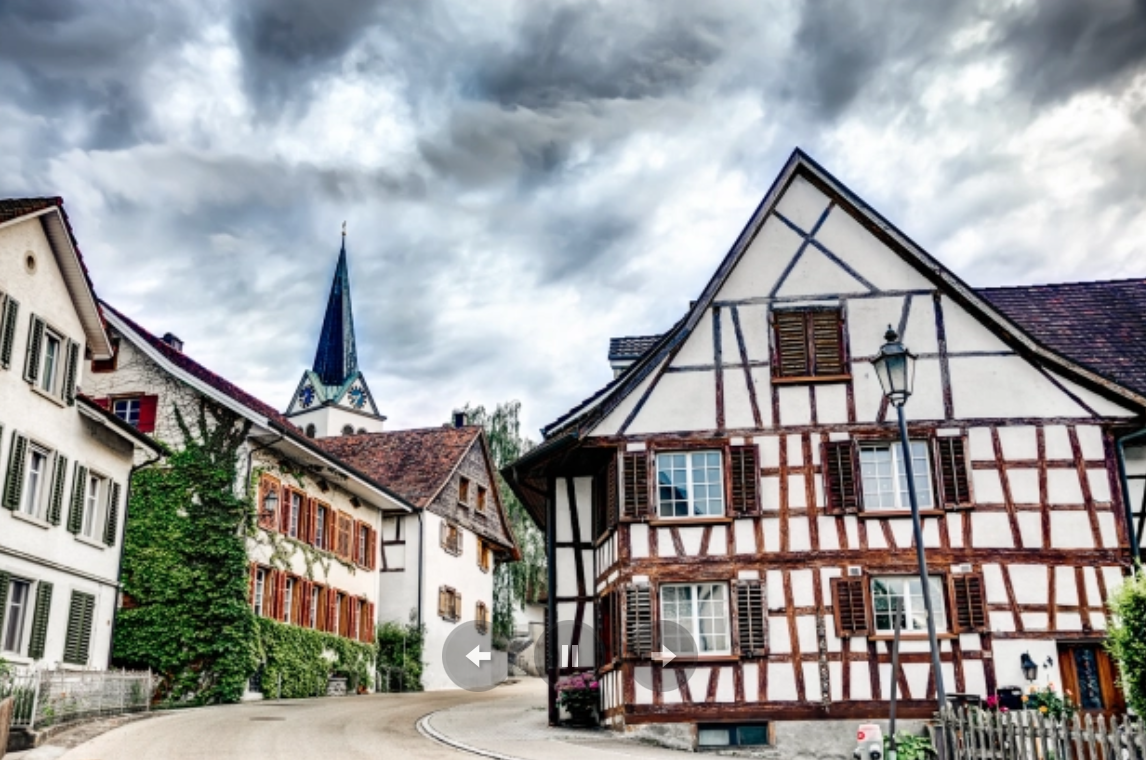 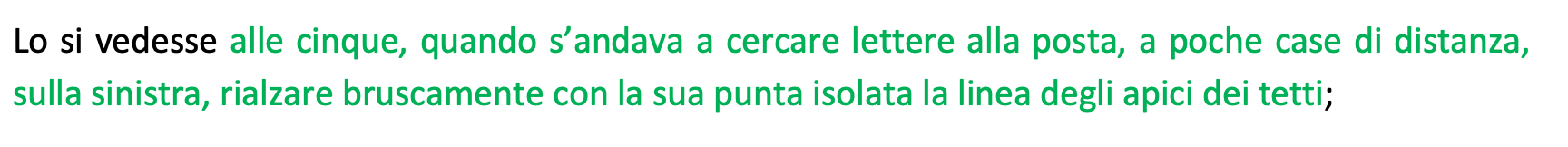 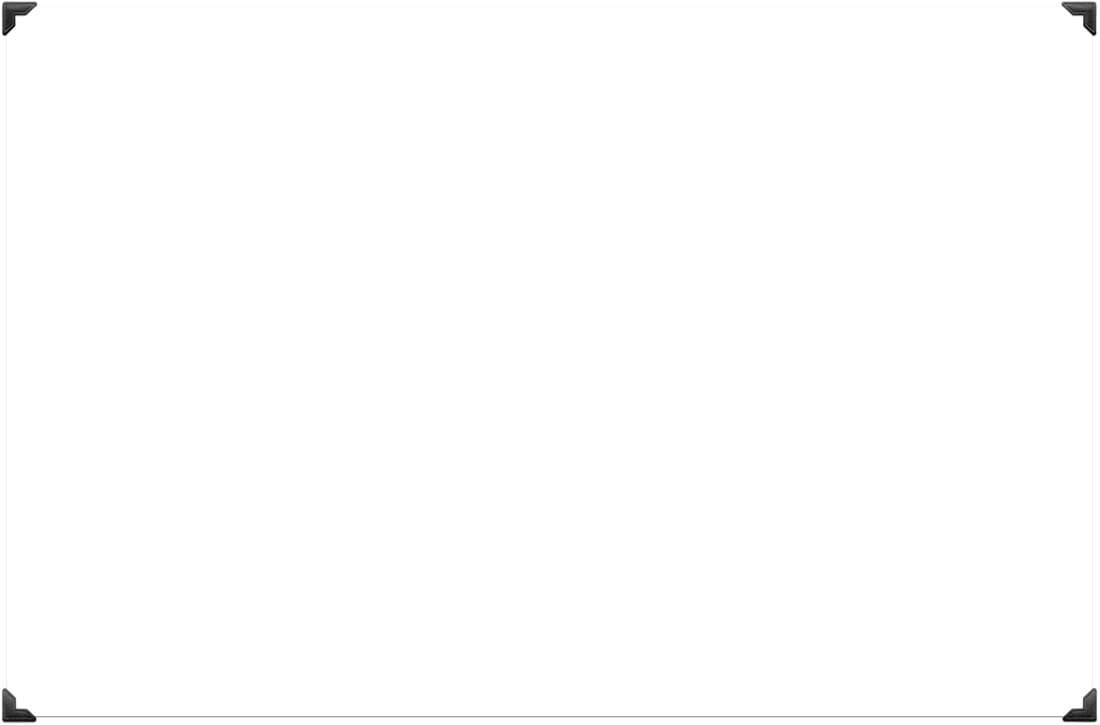 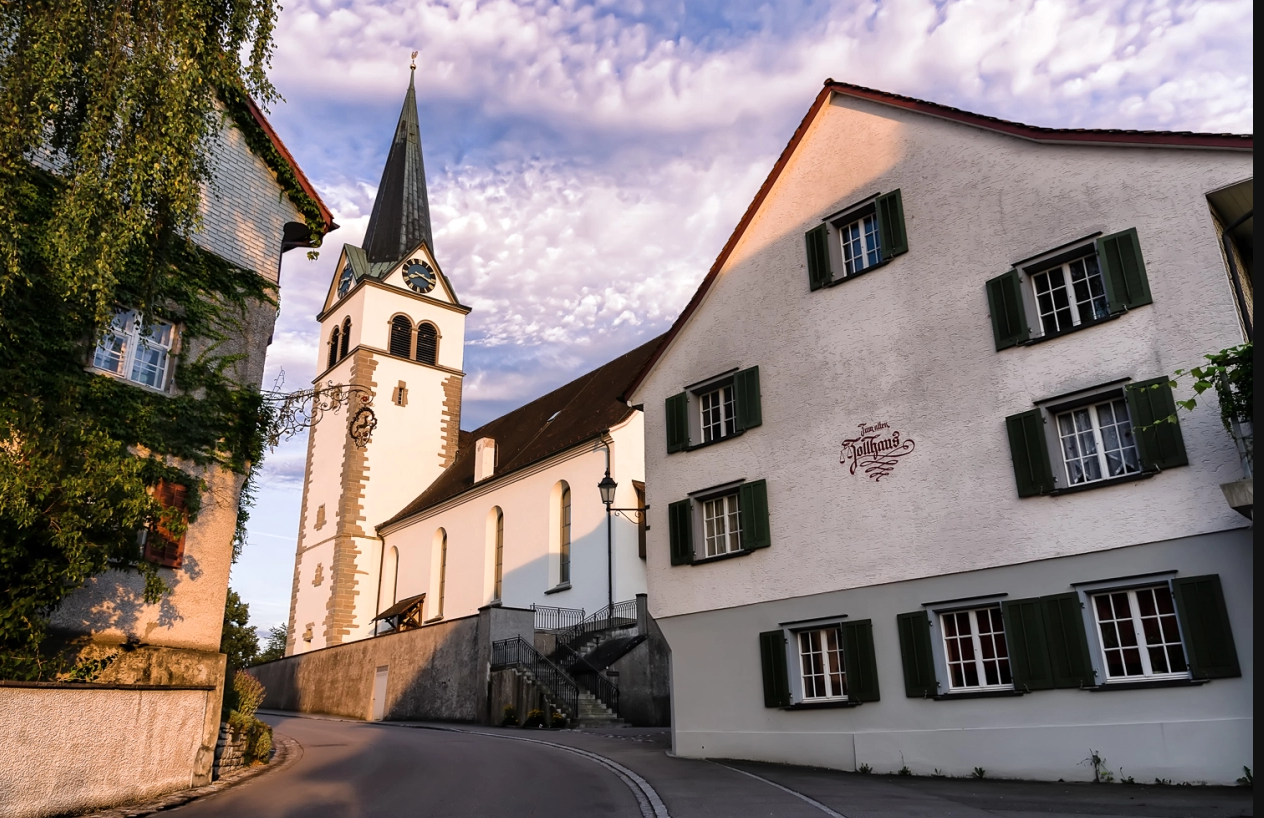 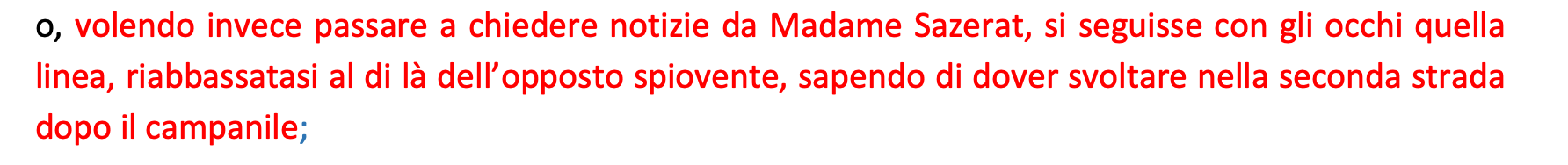 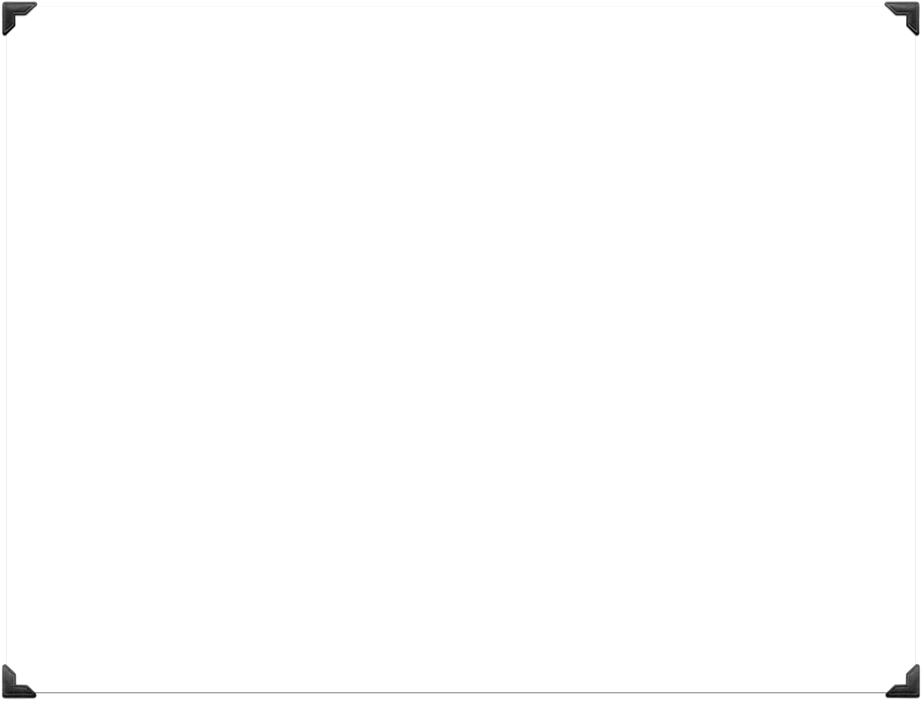 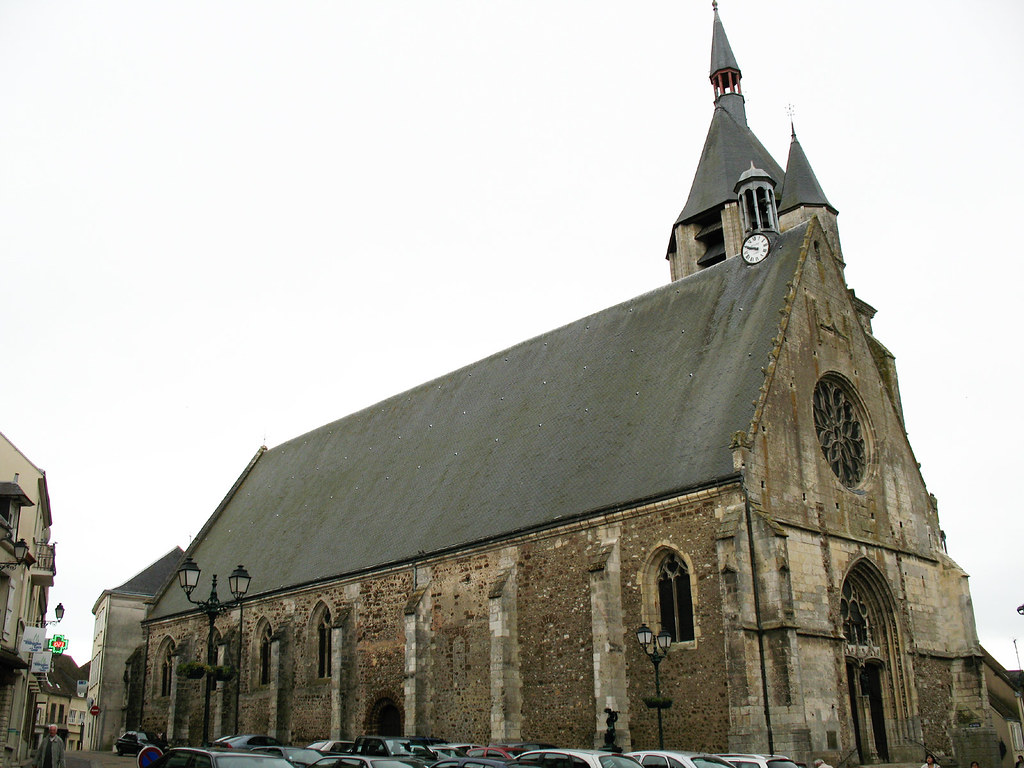 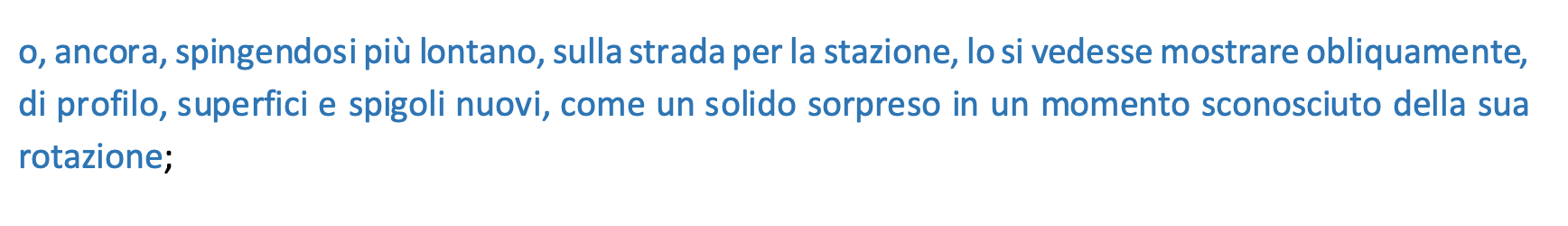 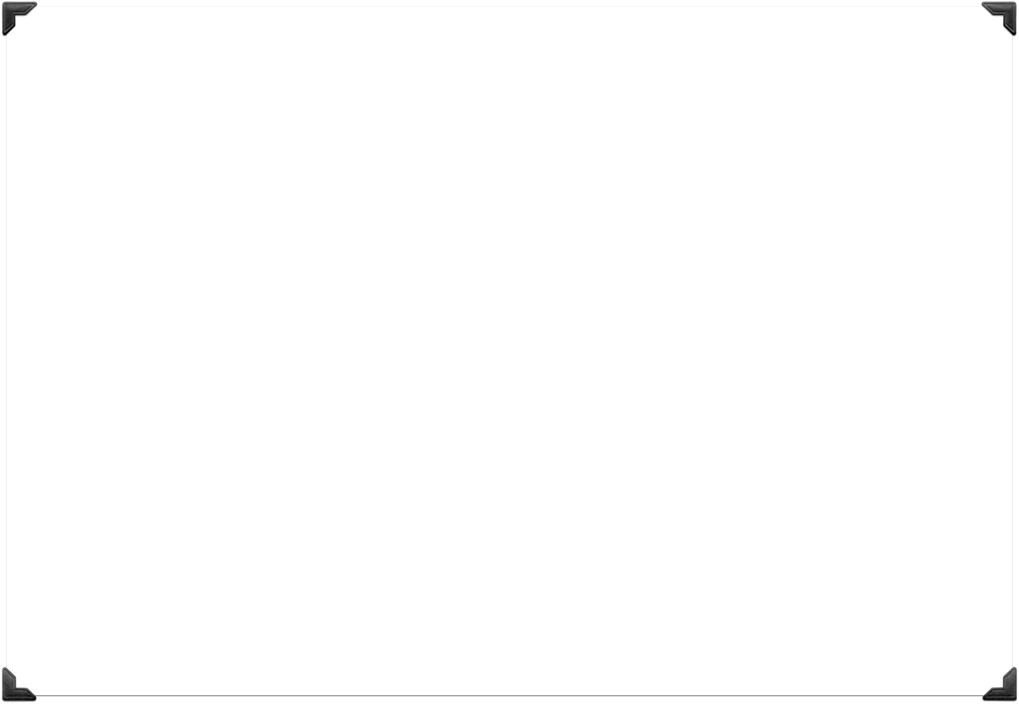 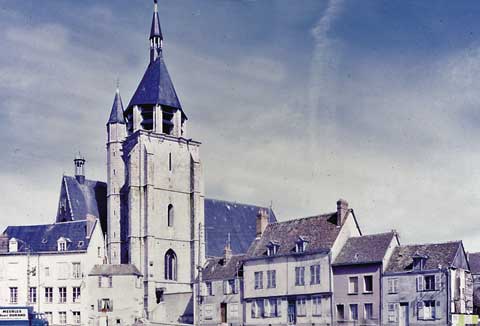 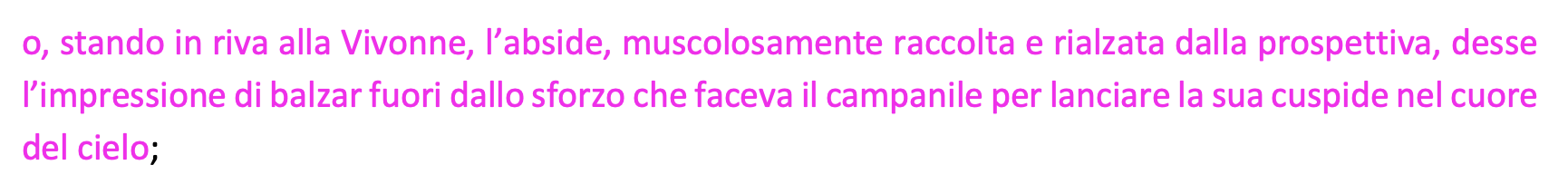 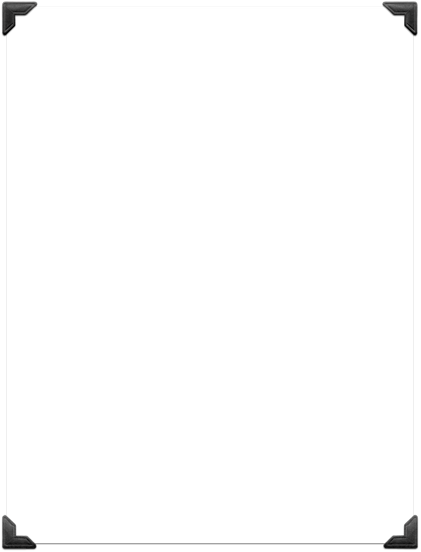 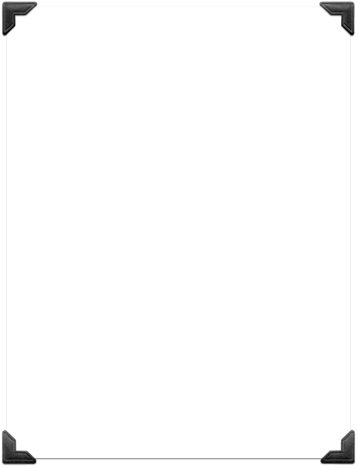 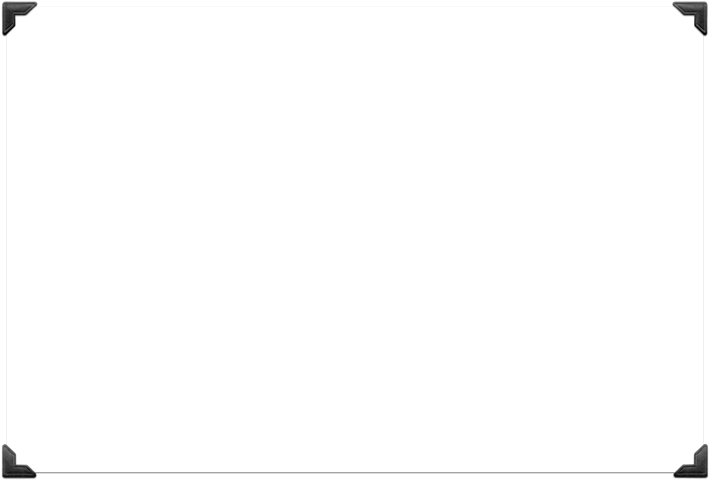 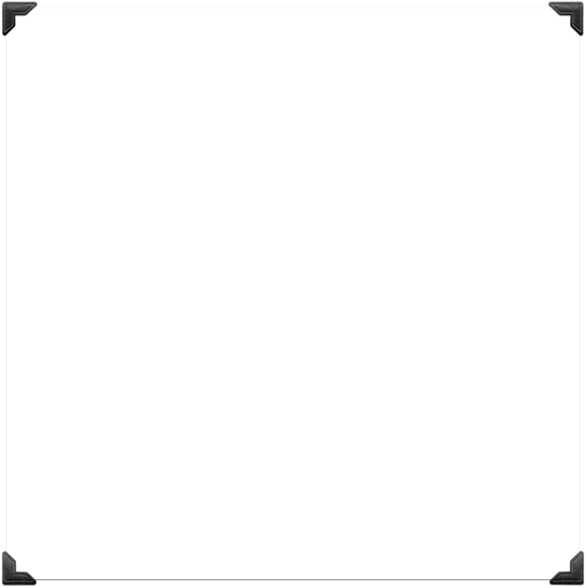 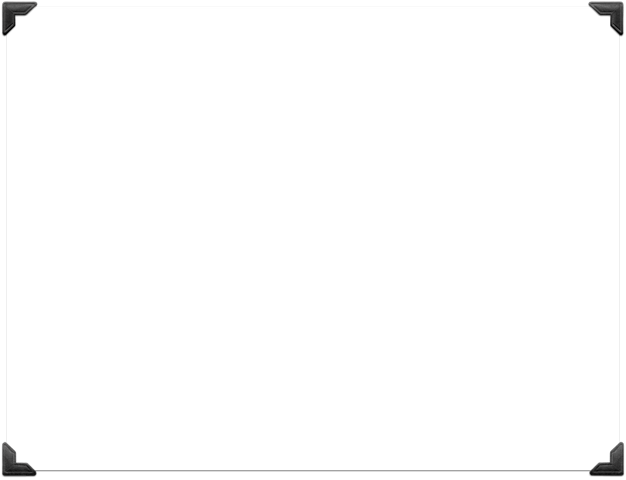 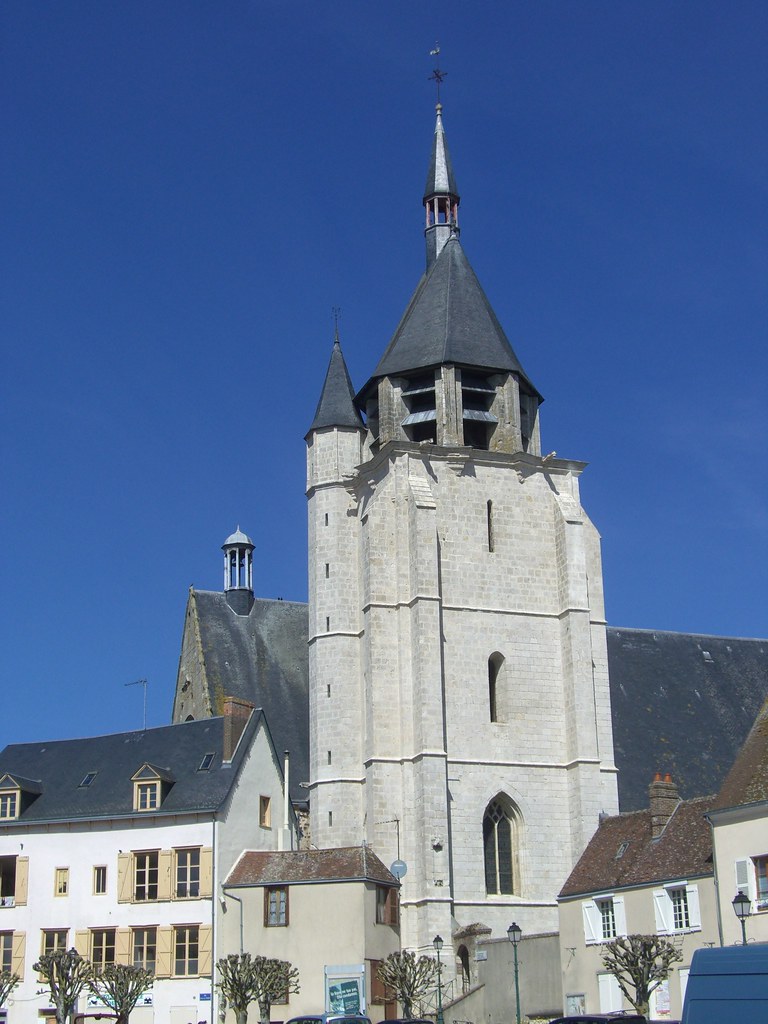 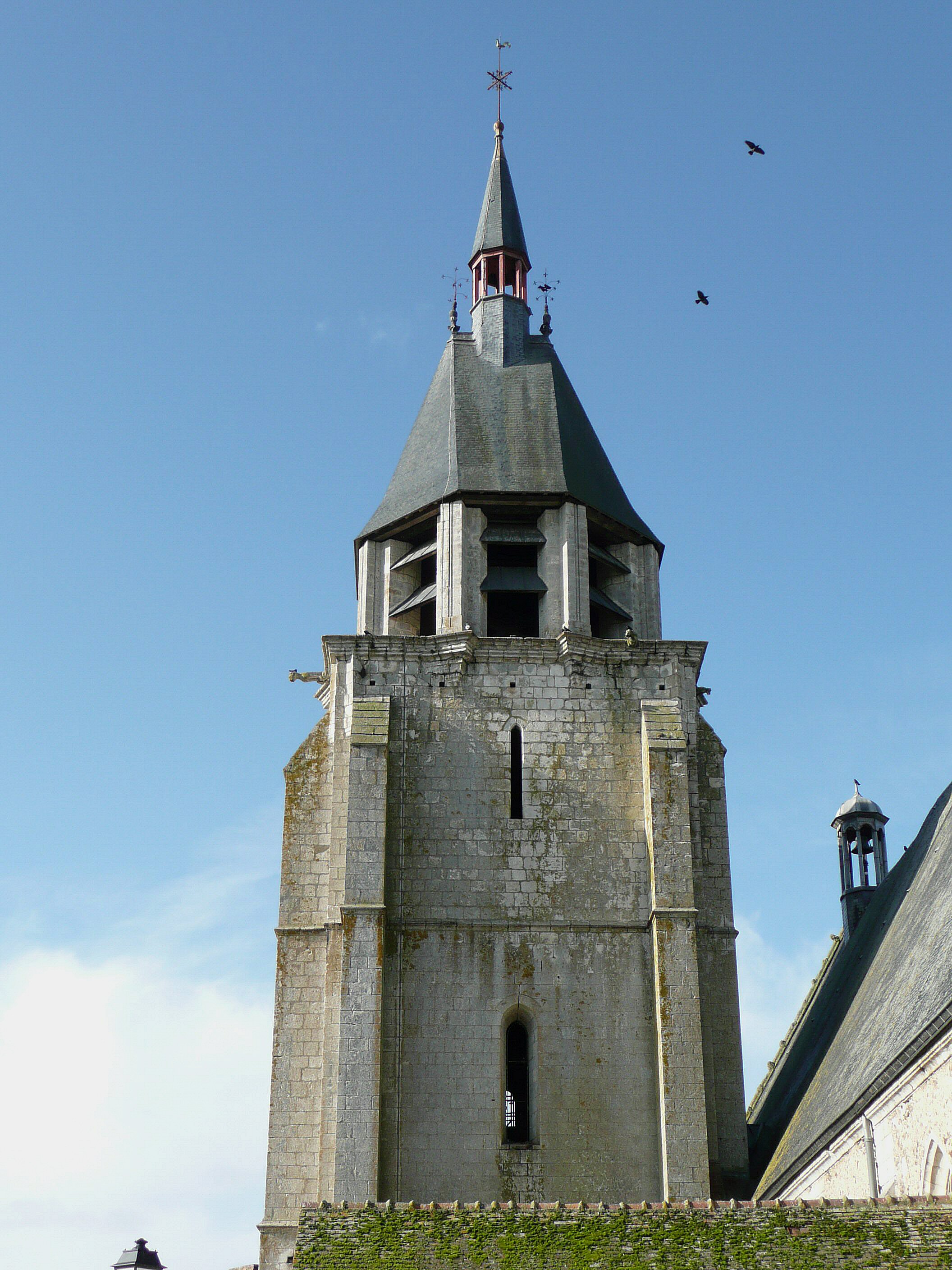 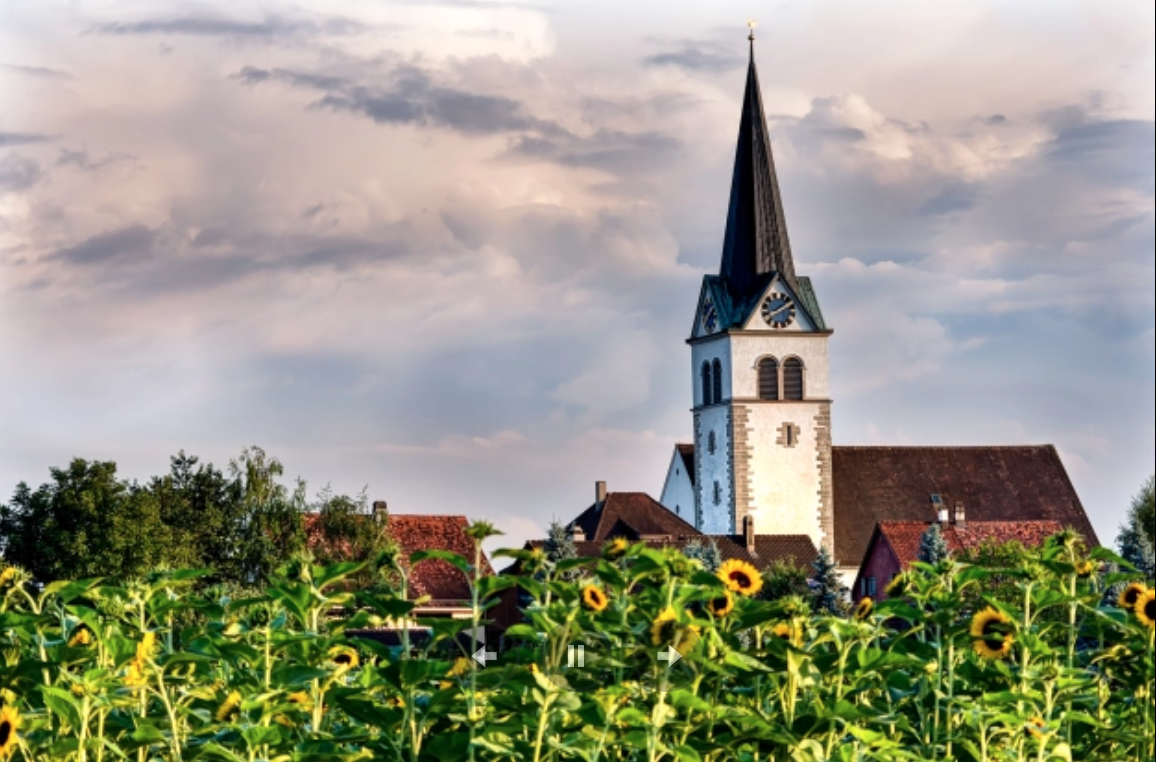 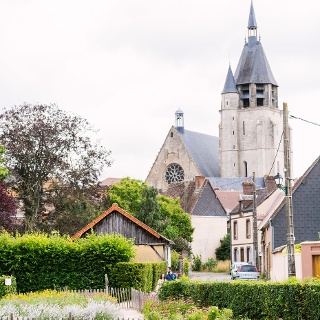 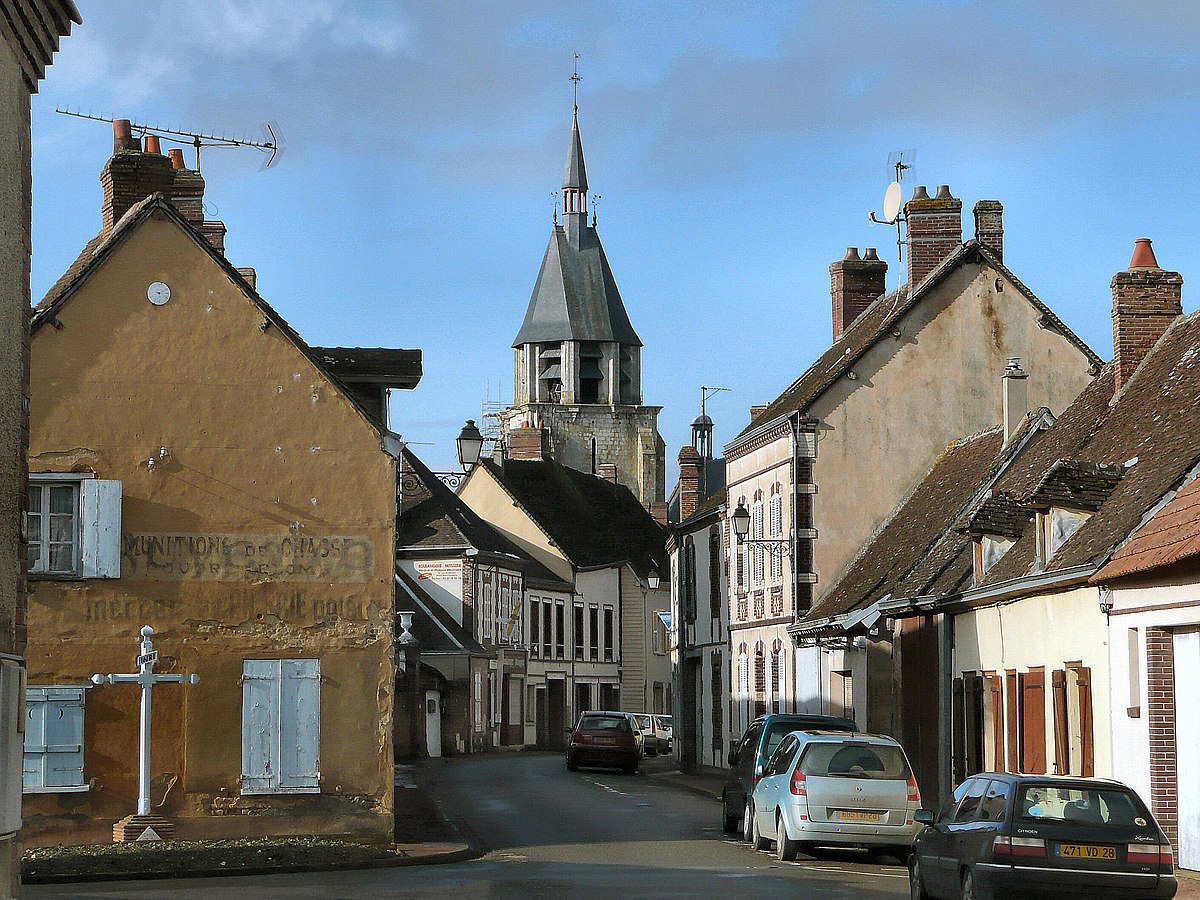 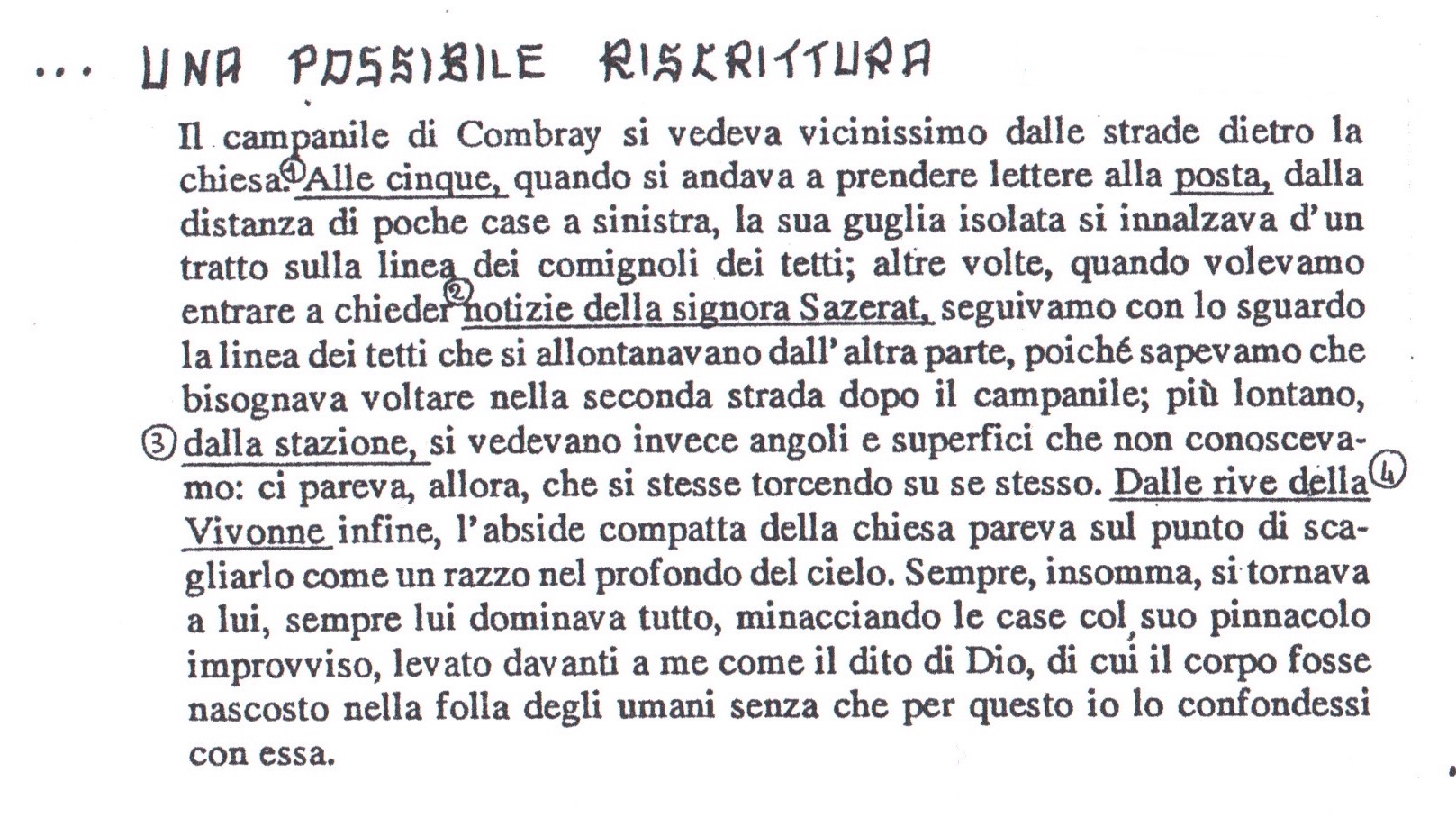 OSSERVAZIONI
Il CAMPANILE viene presentato da prospettive sempre più lontane
Sono introdotte alcune metafore per rendere visivamente con le parole l’immagine: come un solido sorpreso in un momento sconosciuto della sua rivoluzione; l’abside muscolosamente raccolta … 
Si evidenziano alcuni degli aspetti che la medesima realtà può assumere nel corso del tempo, ma anche in base al punto dello spazio da cui la si osserva
RISCRITTURE …
cambiando il REFERENTE: la TORRE di MORESCO, un borgo antico
cambiando la direzione: dal LONTANO al VICINO
LA TORRE DEL BORGO …
La torre del borgo di MORESCO si riconosce subito, di lontano, non appena  si giunge nei pressi del casello, proprio perché non ha la forma di tutte le altre case, ma pare quasi un fungo un po’ strano nato sulle colline.
Poi scompare per un certo tratto, finché riappare piano piano, dopo una curva in salita, come quando c’è la luna piena; anch’essa è rossastra, a causa dei mattoni. Solo quando si arriva in paese, ma da dietro, tutto a un tratto ce la si trova davanti: allora si presenta davvero altissima. 
Ma la cosa che più mi piace è quando c’è nebbia: allora non la si vede fino a quando ci si passa proprio sotto e, dal finestrino dell’auto, sembra che debba scomparire in cielo.
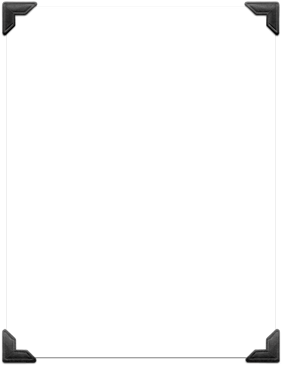 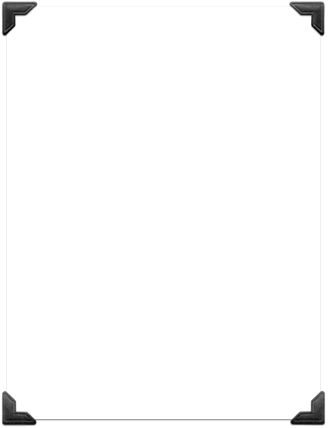 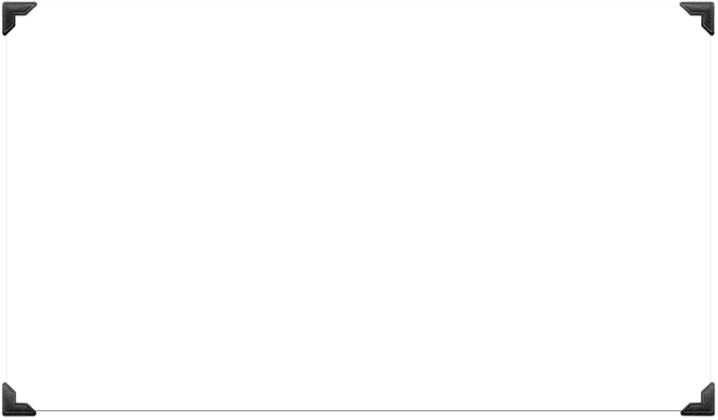 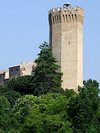 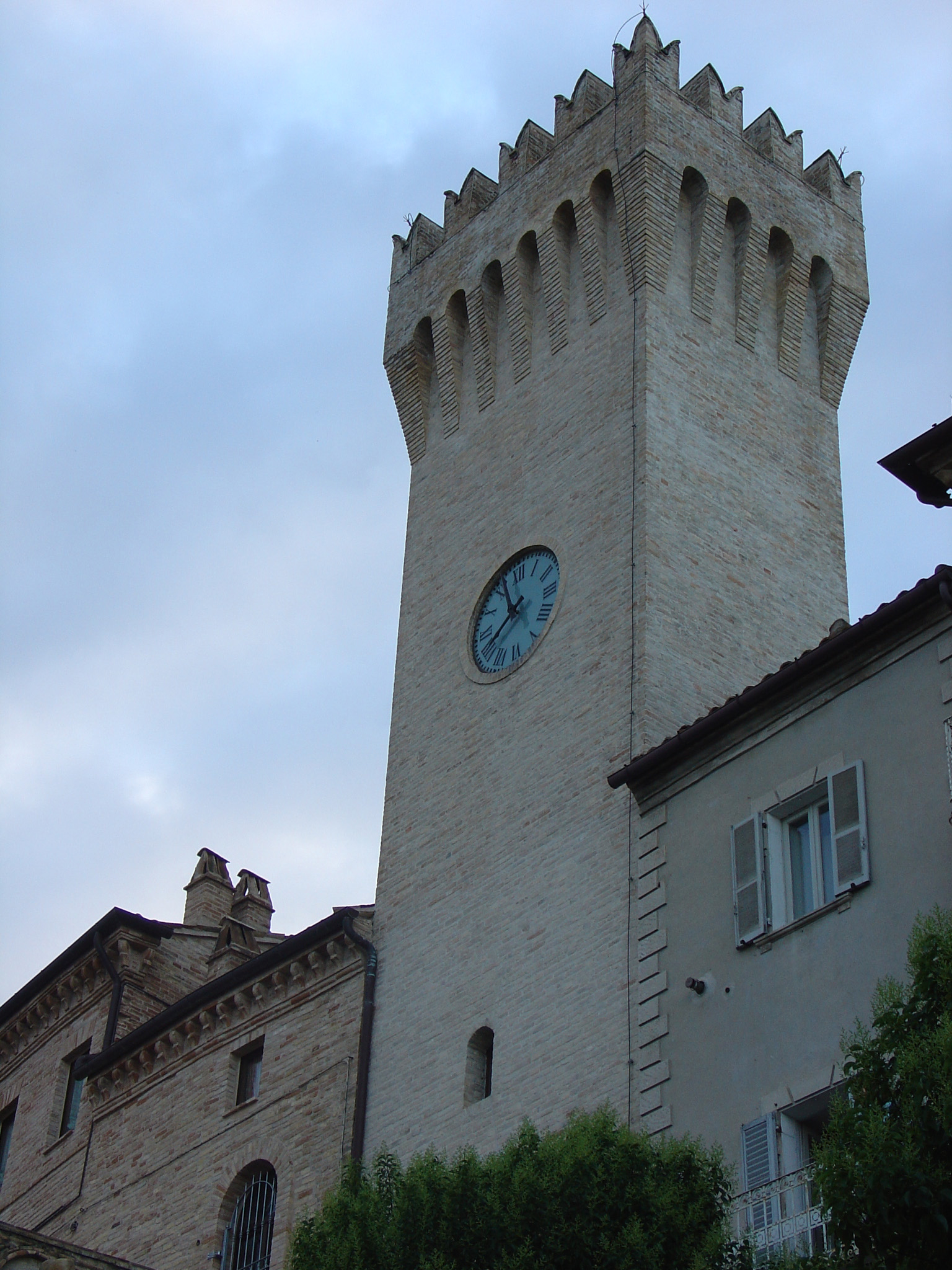 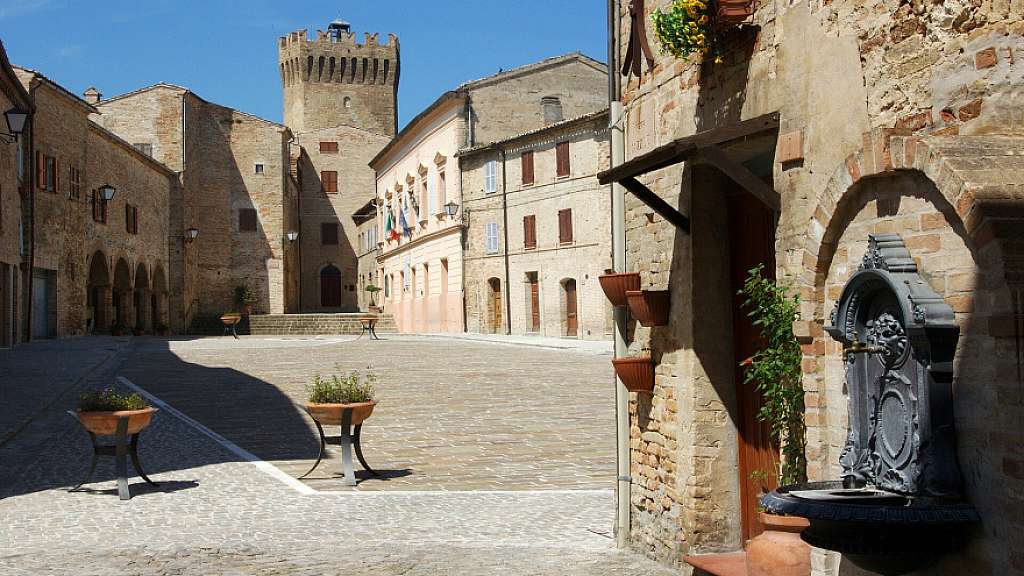 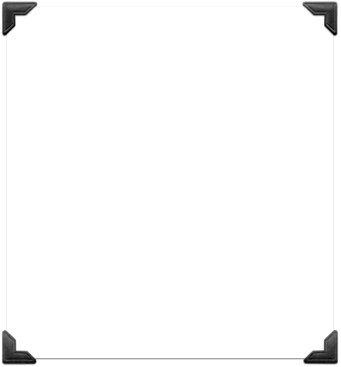 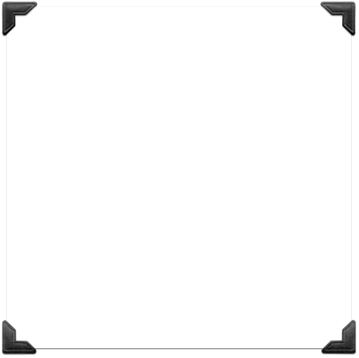 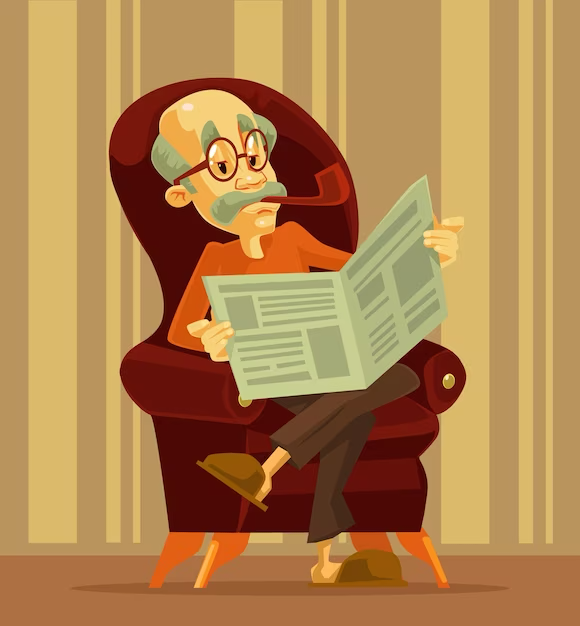 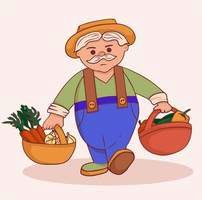 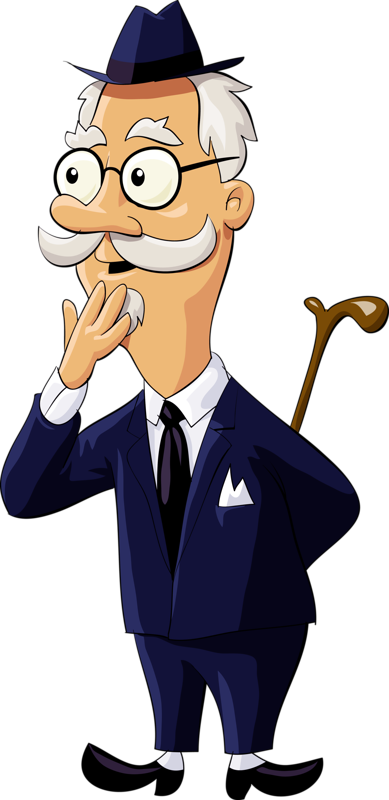 UN ALTRO ESEMPIO …
IL NONNO
ELEMENTI DEL PARADIGMA: VESTITO, VOLTO, SUONI